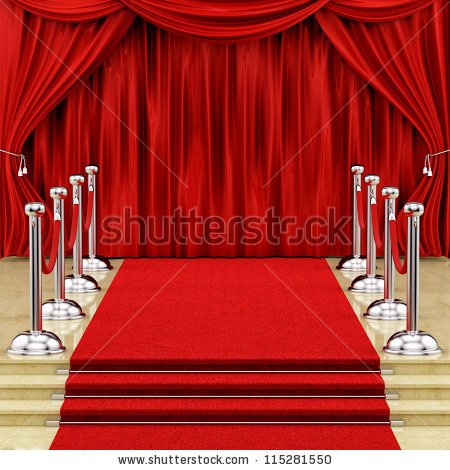 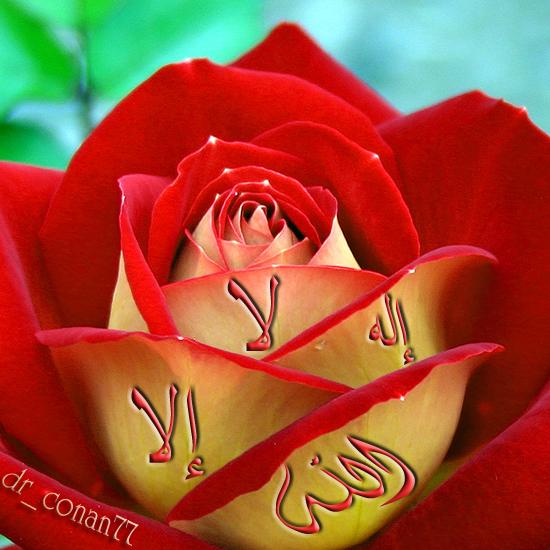 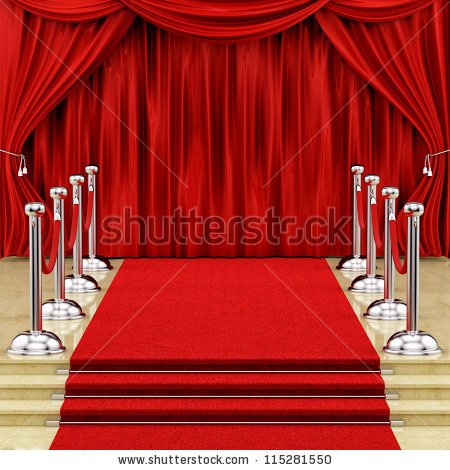 اَلسَّلَامُ عَلَيْكُمْ وَرَحْمَةُ اللهِ
শিক্ষক পরিচিতি
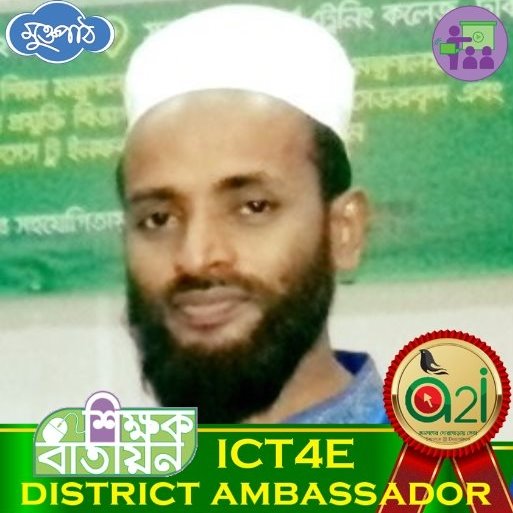 মোহাম্মদ অছীকুর রহমান
প্রভাষক
     বি. এম. পোড়াদিয়া আলিম মাদ্‌রাসা
মোবাইল : 01718359233
ইমেল : wasiqur66@gmail.com
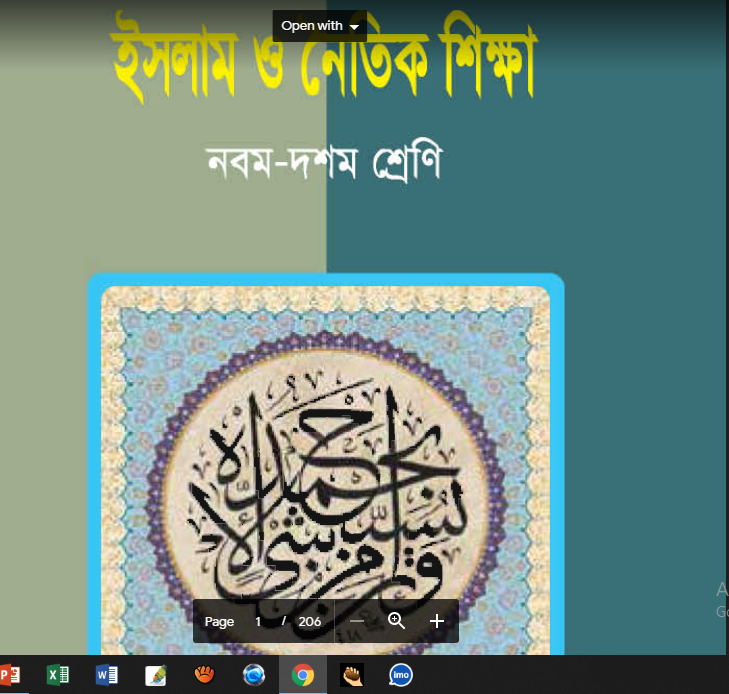 শ্রেণিঃ ৮ম
বিষয়ঃ ইসলাম ও নৈতিক শিক্ষা
অধ্যায় : দ্বিতীয় অধ্যায়
পাঠ : 06
সময়ঃ ৪০ মিনিট
৮ম শ্রেণি
নীচের কীসের ছবি দেখা যাচ্ছে
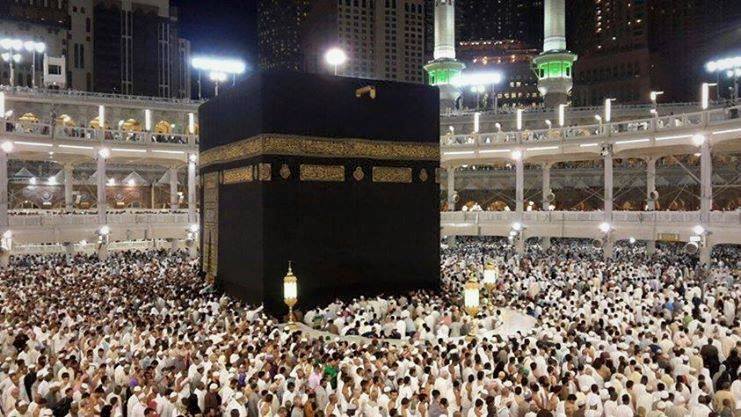 হজ্জ্ব
আমাদের আজকের পাঠ
হজ্বের ফরজ, ওয়াজিব ও সুন্নত
এ পাঠ শেষে……
হজের পরিচয় বলতে পারবে।
হজ্বের ফরজ, ওয়াজিব ও সুন্নতসমূহ বর্ণনা করতে পারবে।
 হজ্বের ফরজ ও ওয়াজিব পালনের পদ্ধতি ব্যাখ্যা করতে পারবে।
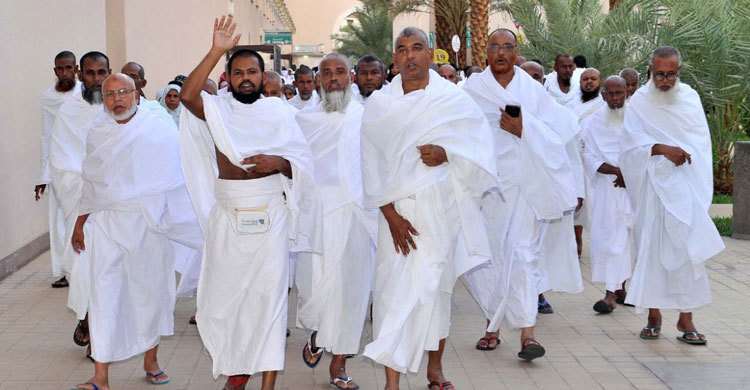 ইহরাম বাঁধা
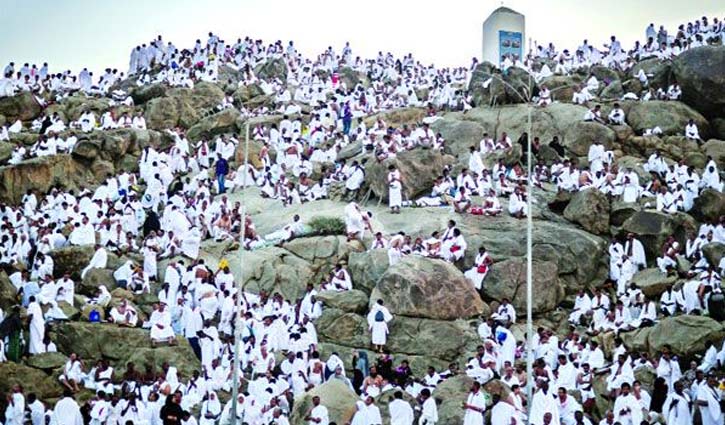 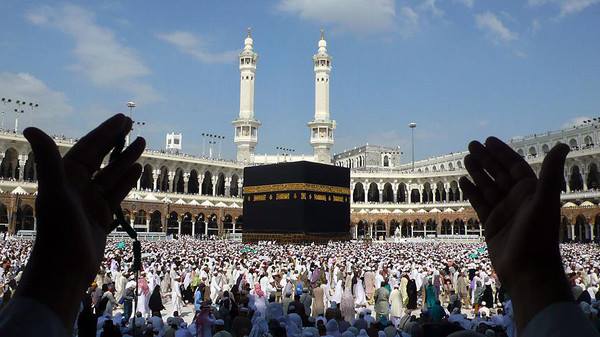 তাওয়াফে যিয়ারত
আরাফার মাঠে অবস্থান
হজ্বের ফরজ ৩টি যথাঃ
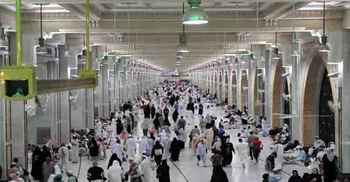 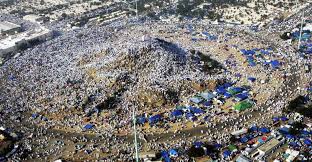 মুযদালিফায় অবস্থান
সাঈ করা
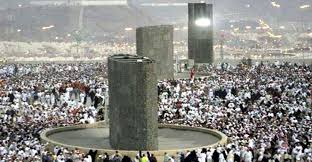 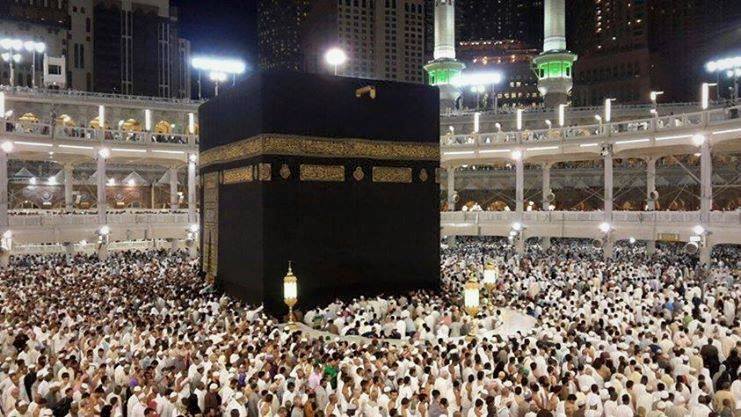 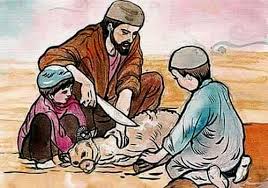 কংকর নিক্ষেপ
তাওয়াফে বিদা
দম দেওয়া
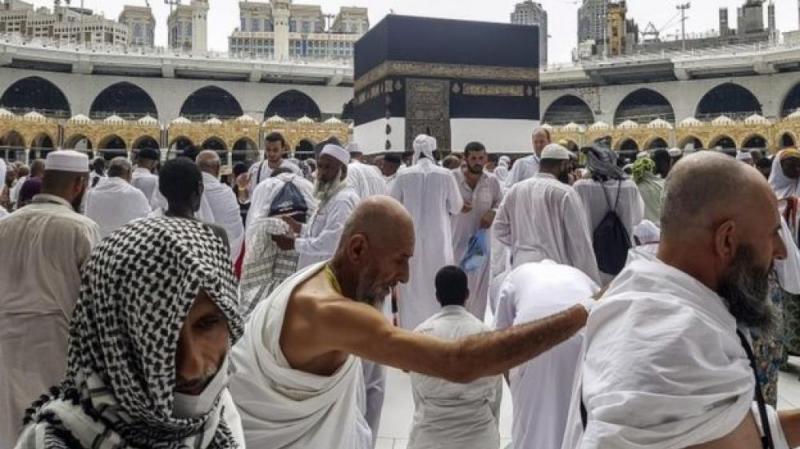 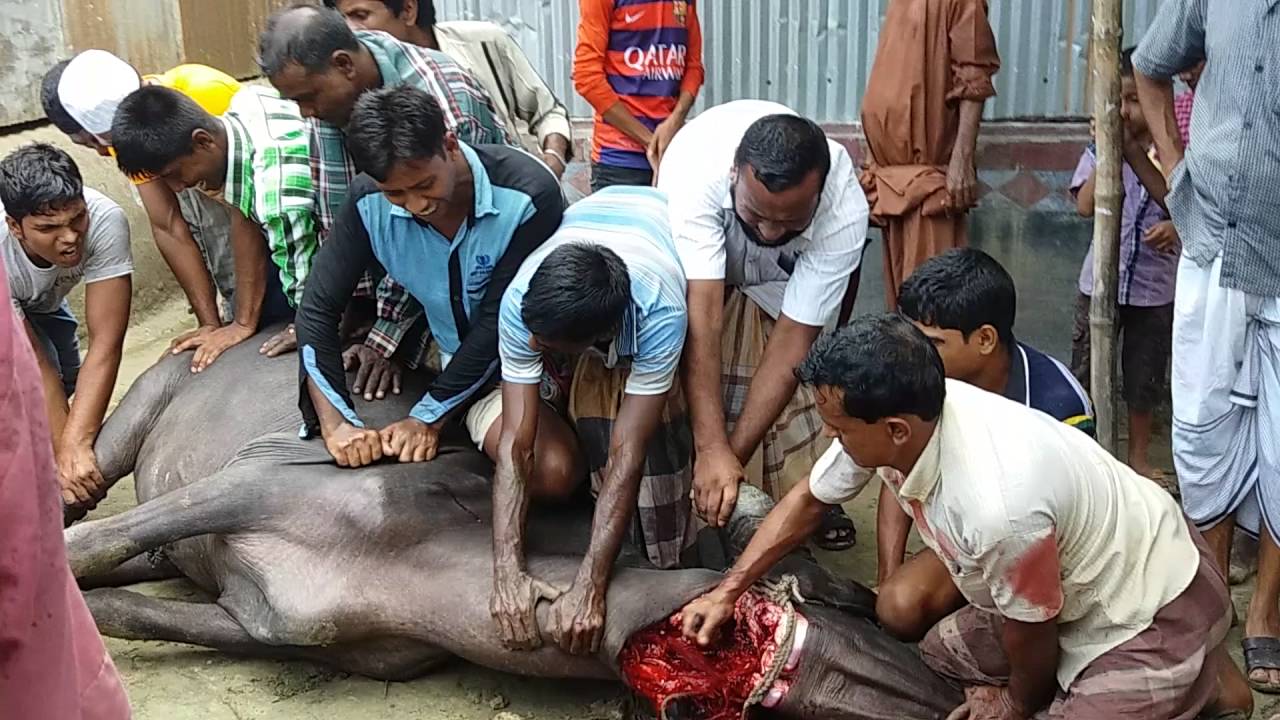 কুরবানি করা
মাথা মুড়ানো বা চুল কাটা
হজের ওয়াজিব ৭টি যথাঃ
হজের সুন্নতসমূহ
হজের সুন্নতসমূহ
দলগত কাজ
হজের ইহরাম বাধা , আরাফার ময়দানে অবস্থান ও তাওয়াফ করার নিয়মগুলো অনুশীলন করি।
মূল্যায়ন
হজ এর আভিধানিক অর্থ কি?
সংকল্প করা, ইচ্ছা করা ইত্যাদি
হজ শব্দটি কোন ভাষা?
আরবি ভাষা
হজের ফরজ কয়টি?
৩টি
হজের ওয়াজিব কয়টি?
৭টি
ইহরাম বাধা ফরজ না ওয়াজিব?
ওয়াজিব
বাড়ির কাজ
হজের ফরজ, ওয়াজিব ও সুন্নতগুলো লিখে অনলাইনের মাধ্যমে প্রেরণ করবে।
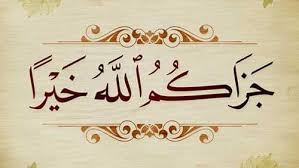 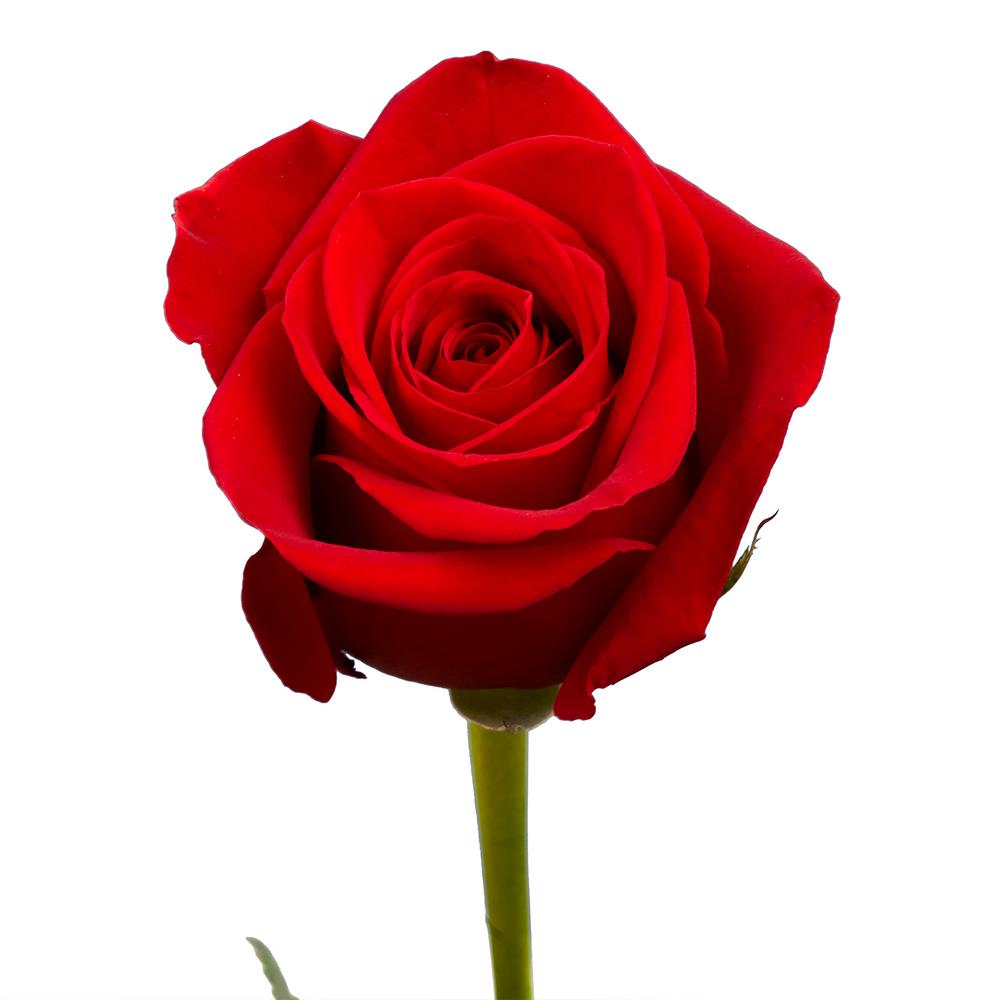 সবাই কে ধন্যবাদ